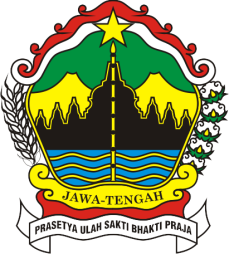 LAPORAN KINERJA 2018
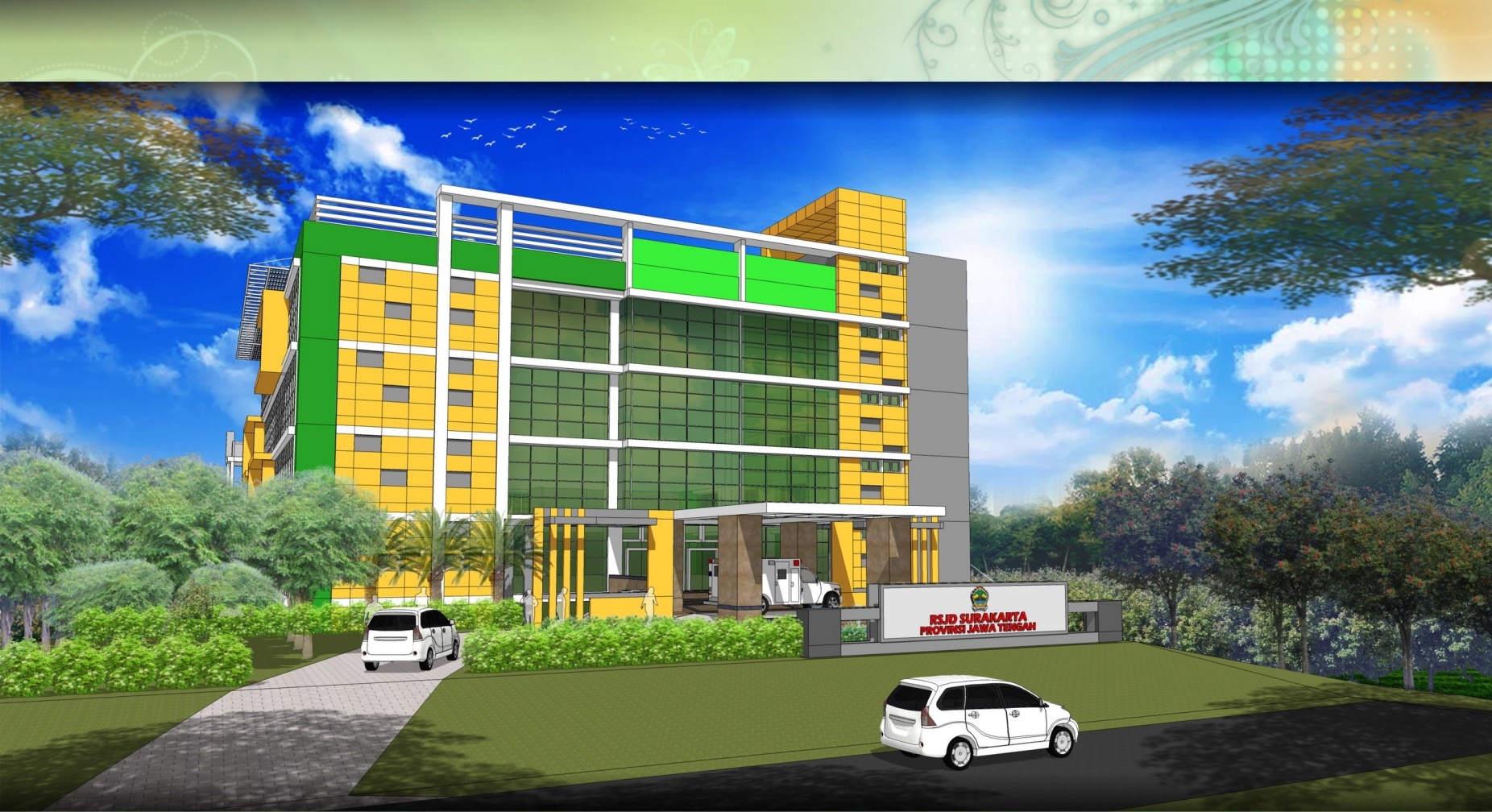 OKTOBER
RSJD 
dr. ARIF ZAINUDIN
1
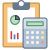 KINERJA ANGGARAN
2
REALISASI ANGGARAN
1
84,05%
3
2
REALISASI BELANJA LANGSUNG
4
3
REALISASI ANGGARAN BLUD
5
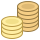 KINERJA PENDAPATAN
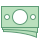 6
REALISASI PENDAPATAN
1
7
REALISASI PENDAPATAN
8
REALISASI PENDAPATAN PER KEGIATAN
2
75,42%
9
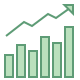 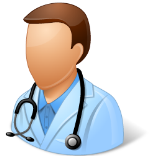 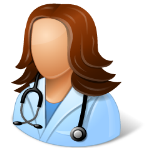 KINERJA PELAYANAN
10
CAPAIAN KINERJA PELAYANAN
1
11
12
B O R ( % )
L O S ( Hari  )
13
Cakupan Kunjungan Rawat Jalan
Cakupan Kunjungan Rawat Inap
14
Kunjungan IGD
PELAYANAN BERDASARKAN CARA BAYAR
2
RAWAT JALAN
RAWAT INAP
16
Pelayanan Berdasarkan Cara Bayar Sampai Dengan Bulan Oktober 2018
Rawat Jalan
Rawat Inap
17
KUNJUNGAN BERDASARKAN WILAYAH
3
RAWAT JALAN
18
RAWAT INAP
19
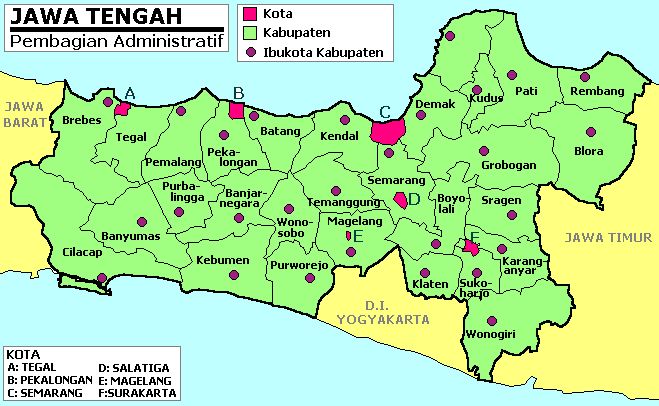 RAWAT JALAN
SKA
6.153
DATA WILAYAH CAKUPAN SURAKARTA & JAWA TENGAH s/d OKTOBER 2018
BLO
290
GRO
267
JATENG
LAIN
963
BOY
3.571
SRA
6.392
KRA
6.510
KLA
902
WON
2.057
SUK
5.892
20
DATA WILAYAH CAKUPAN JAWA TIMUR s/d OKTOBER 2018
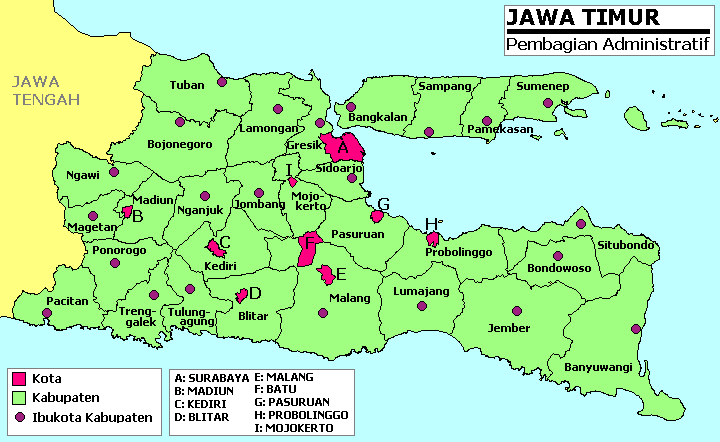 MAGETAN
798
PACITAN
182
NGAWI
867
BOJO
NEGORO
104
MADIUN
368
PONOROGO
412
JATIM 
LAINNYA
1.050
21
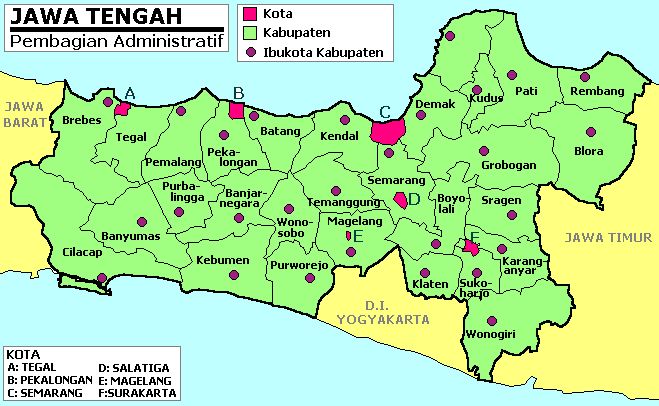 RAWAT INAP
SKA
231
DATA WILAYAH CAKUPAN SURAKARTA & JAWA TENGAH s/d OKTOBER 2018
BLO
114
GRO
24
JATENG
LAIN
304
BOY
217
SRA
370
KRA
331
KLA
23
WON
201
SUK
293
22
DATA WILAYAH CAKUPAN JAWA TIMUR s/d OKTOBER 2018
LUAR JATENG DAN JATIM
25
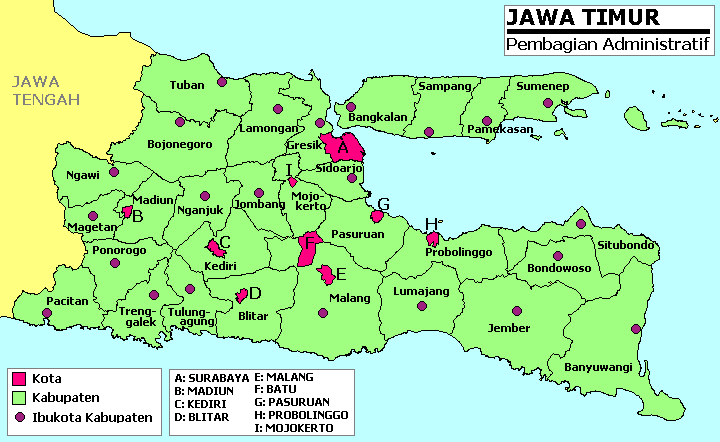 MAGETAN
47
PACITAN
40
NGAWI
57
BOJO
NEGORO
18
MADIUN
33
PONOROGO
81
JATIM 
LAINNYA
57
23
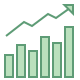 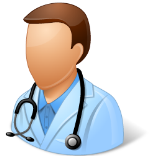 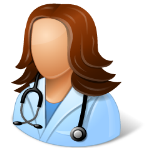 KINERJA INSTALASI
24
INSTALASI FARMASI
INSTALASI LABORATORIUM
25
INSTALASI RADIOLOGI
26
INSTALASI REHABILITASI MEDIK
27
INSTALASI PSIKOLOGI
28
INSTALASI NAPZA
29
INSTALASI PSIKOGERIATRI
30
INSTALASI RAWAT INAP
PSIKIATRI
31
INSTALASI RAWAT INAP
NON PSIKIATRI
32
INSTALASI TUMBUH KEMBANG ANAK
33
INSTALASI GAWAT DARURAT
34
INSTALASI ELEKTROMEDIK
35
INSTALASI KESEHATAN JIWA MASYARAKAT
36
INSTALASI REHABILITASI PSIKOSOSIAL
37
INSTALASI RAWAT JALAN
PSIKIATRI
38
NON PSIKIATRI
KUNJUNGAN RAWAT JALAN NON PSIKIATRI
39
INSTALASI HEMODIALISIS
Pelayanan hemodialisis adalah layanan baru pada RSJD dr. Arif Zainudin 
sudah mulai beroperasi pada bulan Februari 2018 dan diresmikan pada tanggal 24 Maret 2018.
40
INSTALASI GIZI
INSTALASI LAUNDRY
41
INSTALASI IPS RS
42
1
INSTALASI SANITASI
43
2
44
SUBAG DIKLITBANG
1
KEGIATAN
PENINGKATAN MUTU SDM
2
45
INSTALASI HUMAS DAN PEMASARAN
1
46
2
47
3
48
INSTALASI SIM RS
49
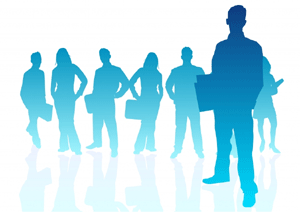 TERIMA KASIH
50